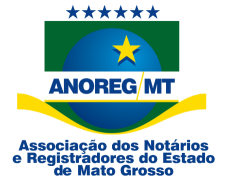 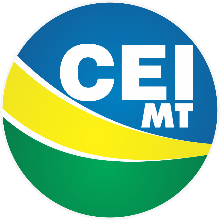 Central Eletrônica de Integração e Informações dos Serviços Notariais e Registrais do Estado de Mato Grosso (CEI-MT)
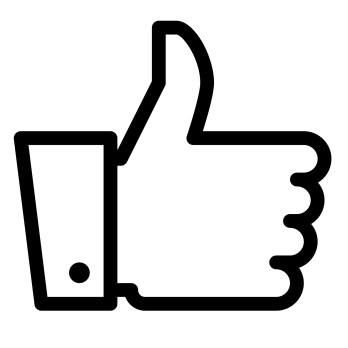 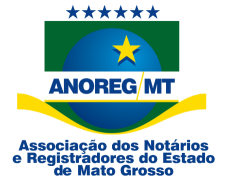 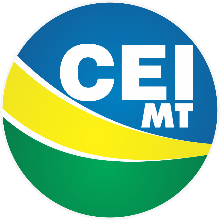 Implantação da CEI-MT
A CEI-MT foi criada pela Corregedoria-Geral da justiça de Mato Grosso por meio do Provimento 81/2014-CGJ/MT, atualmente com previsão na CNGCE dos artigos 98 ao 130.

Integração com o TJ/MT (correição online).

Integração com o sistema OMINI do TJ/MT que permite gestão do Poder Judiciário para inibir os pedidos judicias com benefício da justiça gratuita

Contempla TODAS AS ESPECIALIDADES: RI, RTD, RCPN, RCPJ, Tabelionato de Notas e Protesto.

Tem integração para conferência do documento de identidade (RG) com a Secretaria de Segurança Pública – SESP/MT, trazendo segurança jurídica para o Notário e Registrador.

Compartilhamento de documentos eletrônicos e de informações de TODAS AS ESPECIALIDADES entre os Cartórios e órgãos públicos, recepcionando ou expedindo sem necessidade de e-mail, expedição de ofícios, serviços postais ou de entrega.

Integração com as centrais/sistemas Nacionais: SINTER(temporariamente suspenso), CRC, SIRC e ARISP(Penhora Online).
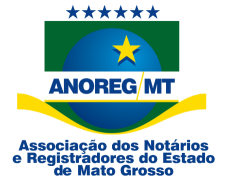 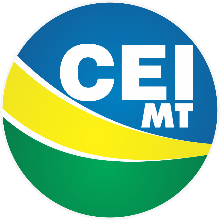 Padronização e arquivamento das imagens e índice dos atos praticados das serventias do Estado de Mato Grosso, possibilitando a localização posterior e criando um backup das informações para recuperação, caso necessário.

Facilitar consultas à sociedade para localização de serviços em qualquer cartório do Estado de Mato Grosso.

Recepção e envio de serviços contemplados na tabela de custas estadual em formato eletrônico e prestação de informações via sistema eletrônico.

Padronização da digitalização do acervo do cartório.

Possibilita a integração e/ou  importação para qualquer sistema.

Facilita ao Notário e Registrador de TODAS AS ESPECIALIDADES a localização e visualisação do documento sem a necessidade do manuseio de livros.

Interoperabilidade entre centrais eletronicas do Pais, centralizando regras, modelos, estruturas de arquivos de uma unica vez facilitando a integração das serventias.

Simplificar distribuição de informações exigidos por lei, de uma unica vez.
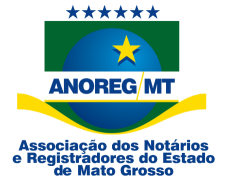 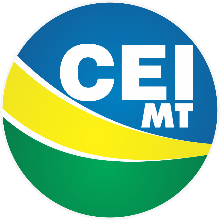 Projeto: Meu município a luz do registro de imóveis
Levantamento
Cadastramento
Publicação
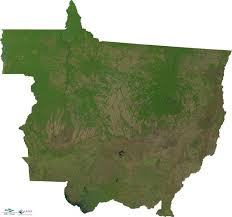 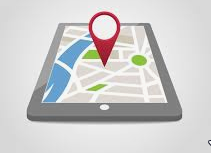 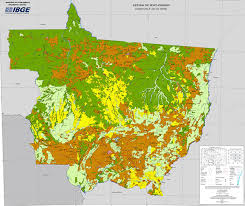 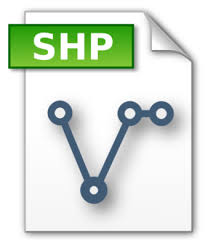 Levantamento
Quantidade e valores
       Georreferenciados

Existentes nos sistemas:
SIGEF área 1
SIGEF área 2
CAR

Levantamento Local:
Imagem satélite
Google Maps.
Cadastro e atualização na CEI-MT
ArcGIS shapfile
QGIS
GeoDataBase (access)

Gerar arquivo Posgis ( individual ) 

Envio para CEI-MT

Processo que envolve a receita Sinter, Ajustar os valores de GEO.
Possibilitar integração 
Sistema interno;
CEI-MT
Para visualização 
QGIS
Google Maps.
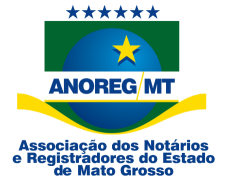 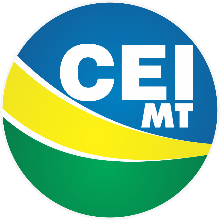 Projeto Meu município a luz do registro de imóveis: Neste aplicativo a serventia pode consultar e ou atualizar informações referente ao georreferenciamento dos imóveis rurais inicialmente e posteriormente urbano, de sua circunscrição ou município.
      Poderá visualizar o mapa e ou localização da matrícula como:
Número de Matrícula;
Proprietário;
Endereço.

Projeto Proteção ao Idoso: Com o objetivo de monitorar possíveis tentativas de violência patrimonial ou financeira contra idosos e oferecer ainda mais segurança a essa parcela da população, a Associação dos Notários e Registradores do Estado de Mato Grosso – (Anoreg/MT), e presidente em exercício Velenice Dias Almeida, desenvolveu um aplicativo que auxilia no combate à práticas de violência patrimonial, possibilitando a comunicação imediata de crimes contra esta população às autoridades competentes. O Objetivo foi utilizar a CEI para fazer a comunicação entre os órgãos envolvidos tais como: MP, Defensoria Publica, Conselho do idoso.

Guarda e conservação: Neste aplicativo, empresas que solicitarem o registro para guarda e conservação poderão consultar seus documentos.
       Fazer integração com sistema interno da empresa para agilizar a visualização de documento.
       Pedir certidão para a serventia que tem a guarda do documento.
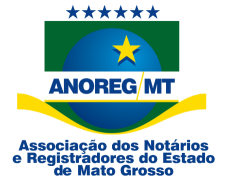 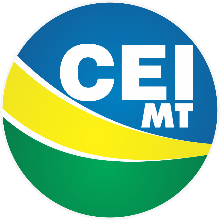 Consulta de RG (Sesp-MT)
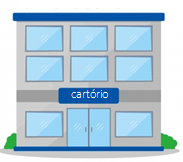 A CE-MT firmou convênio com a SESP-MT desde 2016, onde é possível as serventias mato-grossenses realizar consultas de RG (dados, foto e assinatura) pela CEI.Além de consultar as informações, também é possível saber se o documento já foi extraviado/furtado.
CEI-MT
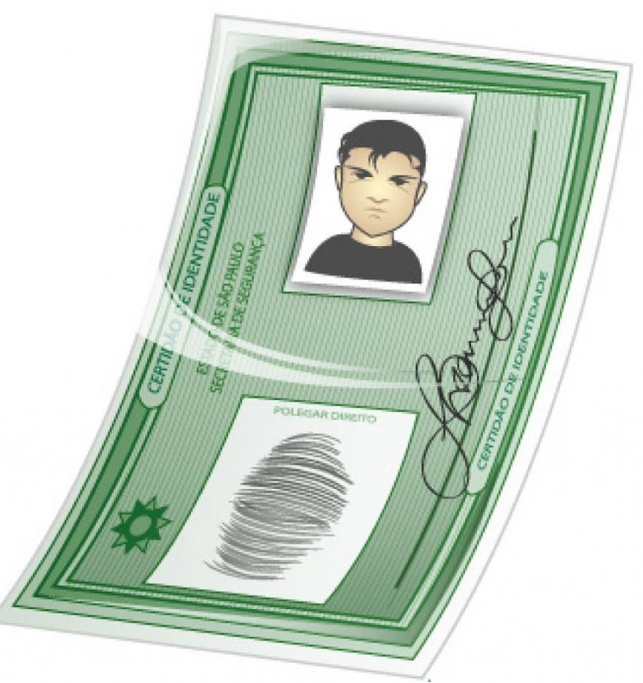 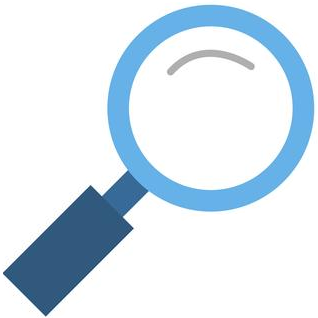 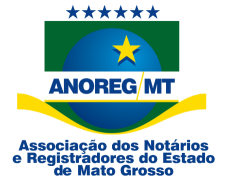 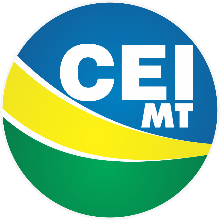 Envio dos arquivos para a CEI
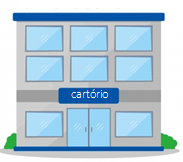 CEI-MT
Cartórios
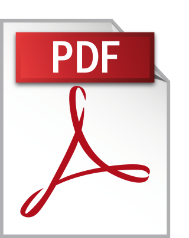 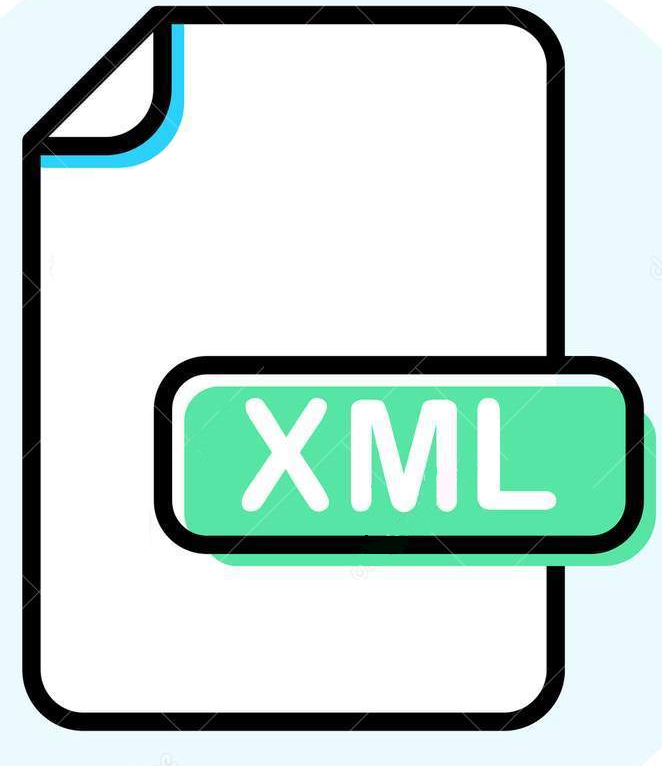 Órgãos Públicos
Os notários e registradores fazem os envios diariamente de atos praticados na serventia para a CEI. Os  órgãos públicos conveniados realizam consultas e visualizam os documentos diretamente na CEI, dessa forma, não há necessidade dos órgãos solicitarem em sua maioria a certidão aos cartórios.
Atualmente são 26 órgãos públicos conveniados com a CEI que realizam consultas e visualizam os documentos na CEI
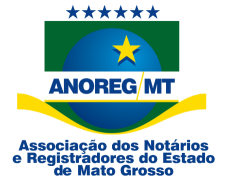 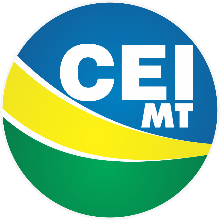 Pesquisa dinâmica e avançada
Cartório
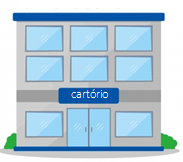 Órgãos Públicos
Realiza a pesquisa pelo nome completo ou CPF/CNPJ de uma das partes do registro.
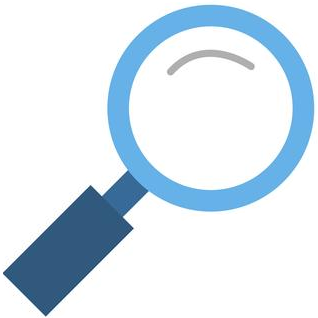 Solicita 2ª via para o cartório
Cartórios e Órgãos Públicos podem fazer consultas e visualizações pesquisando por nome completo, CPF ou CNPJ, não sendo necessário solicitar a certidão ao cartório.

Permite também a busca em qualquer cartório do Estado de Mato Grosso para TODAS AS ESPECIALIDADES pelo número de matrícula/registo/termo/ficha/instrumento.
CEI-MT
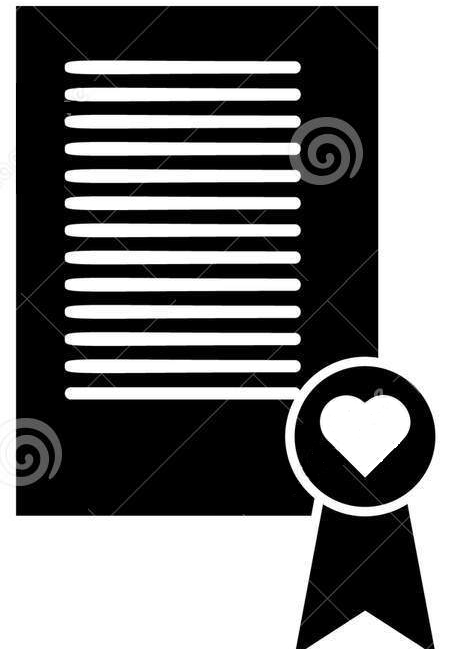 Visualizam a certidão em tempo real, sem a necessidade de solicitar ao cartório.
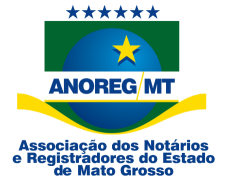 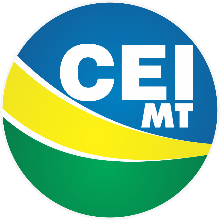 Comunicação entre Notários e Registradores
CEI-MT
Os notários e registradores podem se comunicar por meio da CEI-MT.
Por exemplo: o cartório de RI pode solicitar ao nota o traslado de uma escritura assinado digitalmente para executar o registro.
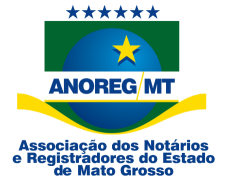 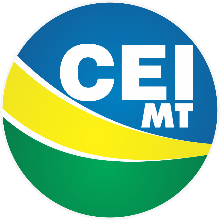 Alienação fiduciária
Contém os dados do devedor fiduciante e do credor para realização das intimações
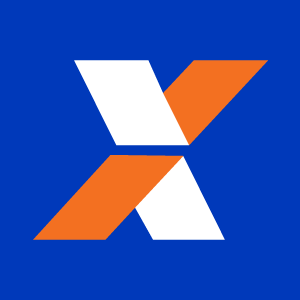 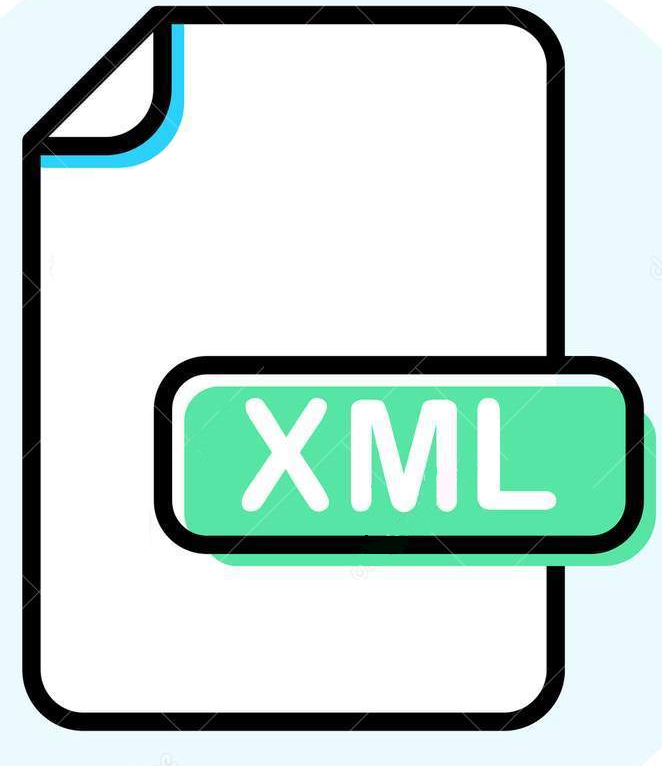 CEF
O processo de intimação do devedor fiduciante é feito totalmente de forma eletrônica pela CEI, desde o recebimento do requerimento de intimação, passando pela análise e pelo pagamento, até a certificação da intimação.
A Alienação Fiduciária pela CEI foi inserida na CNGCE-MT através do Provimento 52/2019 da CGJ-MT.
Este módulo pode ser utilizado por qualquer instituição financeira.
CEI-MT
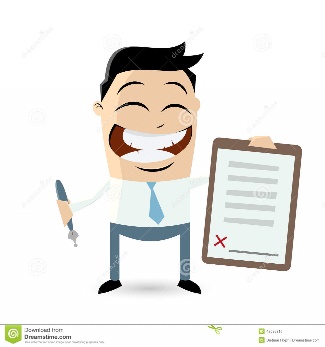 Cartório
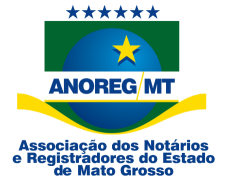 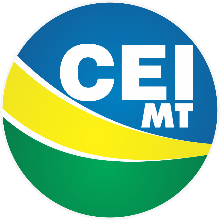 Transferência de Matrícula
Provimento 14/2019-CGJ/MT

Comunicação entre os oficiais de registro de imóveis, quando houver transferência de matrícula para outra circunscrição imobiliária por alteração da competência  territorial.
CEI-MT
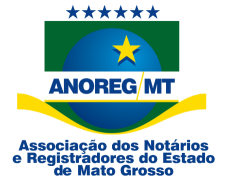 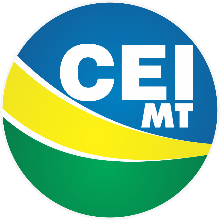 SINTER(temporariamente suspenso)
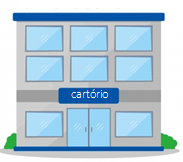 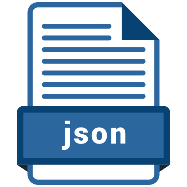 Cartórios
As serventias do Estado de Mato Grosso fazem envio dos atos praticado de RI, RTD, Tabelionato de Notas e PJ, para o SINTER.

De acordo com a Receita Federal futuramente o envio de dados da DOI não serão obrigatórios, permanecendo apenas o envio para o Sinter
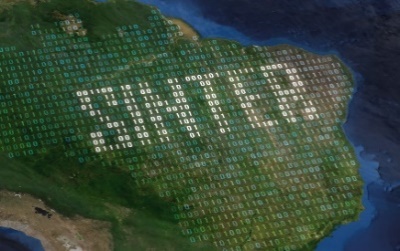 CEI-MT
Administrações Públicas da União
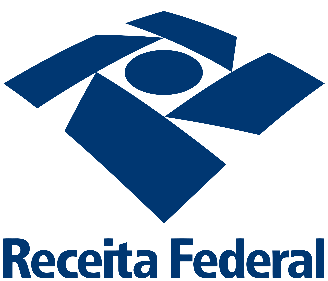 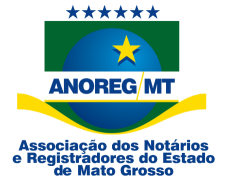 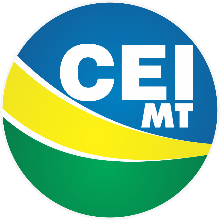 CRC e SIRC
É necessário ter as informações da CEI, SIRC e CRC no XML.
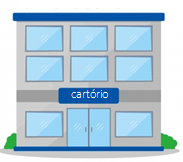 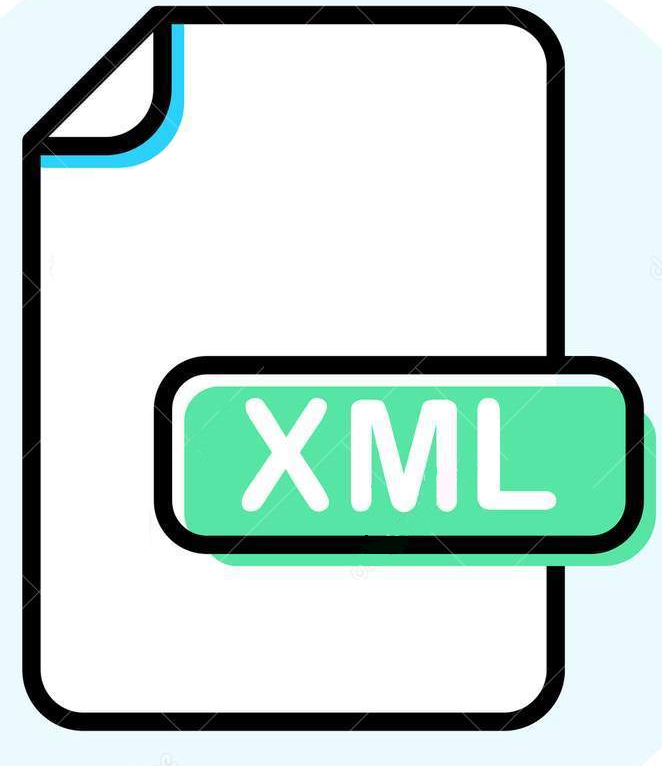 As serventias de Registro Civil podem alimentar a CEI, SIRC e CRC em um único envio, com os registros de nascimento casamento e óbito.
Além disso, as serventias também podem corrigir as pendências no SIRC reenviado o registro pela CEI.
Cartório
SIRC
CEI-MT
CRC
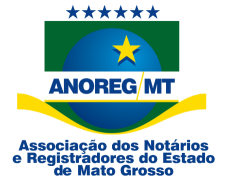 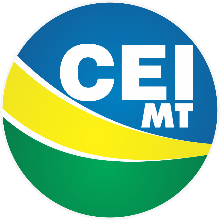 Pedidos de certidões de outros estados
Usuários podem solicitar certidões de nascimento, casamento e óbito de outros estados para o cartório de registro civil de MT por meio da CEI. 
Ao recepcionar o pedido pela CEI, a serventia solicita a certidão pela CRC e envia a certidão pela CEI-MT ao usuário.
CEI-MT
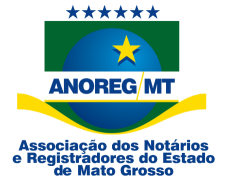 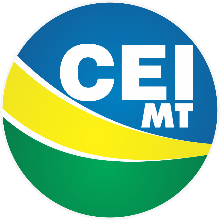 Comunicação – órgãos Públicos e cartórios
Vantagens para os notários e registradores:
Economia de tempo;
Não precisa de colaborador para abrir correspondência;
Sem deslocamento para postagens;
Redução de gastos:
Papel;
Caneta;
Grampos;
Envelope;
Cartucho;
Tinta de impressora;
Correios.
CEI-MT
Os órgãos Públicos utilizam a CEI para se comunicar com os cartórios do estado de Mato Grosso, seja para solicitar certidões, enviar ofícios ou comunicados.
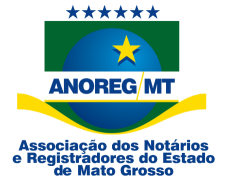 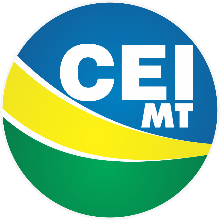 Pedidos de certidões
Pedido de certidões

Por meio desse módulo é possível solicitar a qualquer cartório certidões dos atos que tenham sido praticados sem a necessidade de se deslocar até o cartório ou telefonar.Pode ser solicitada a certidão em formato físico ou digital. Ambas têm a mesma validade jurídica.
CEI-MT
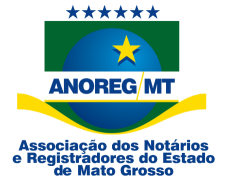 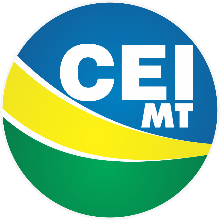 Envio de documentos para registro/averbação
Módulo e-protocolo

É possível solicitar a prática de atos e encaminhar arquivos para que sejam recebidos e processados de forma integralmente eletrônica pela CEI-MT.
CEI-MT
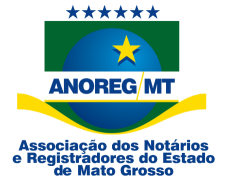 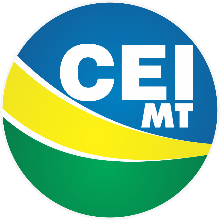 Sinal Público
Cartório
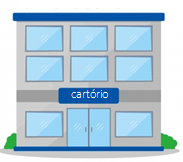 Sinais Públicos podem ser consultados entre Notários e Registradores do estado de MT.

Art. 393 parágrafo único CNGCE/MT:
Pela Central Eletrônica de Integração e Informação dos Serviços Notariais e Registrais do Estado de Mato Grosso - CEI/MT podem ser remetidos os sinais públicos entre os notários e registadores mato-grossenses, dispensando-se o envio do sinal público pelo correio.
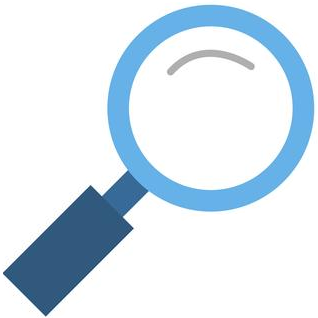 CEI-MT
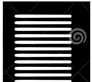 Sinal Público